Algebraic Expressions
The Number System
Geometry
Measurement and Data
Ratios and Proportions
10
10
10
10
10
20
20
20
20
20
30
30
30
30
30
40
40
40
40
40
50
50
50
50
50
Category 1 questions follow
What is the value of x which makes the equation true?.
5x = 30
35
25
150
6
Category 1
10
Category 1
10
Please choose the correct answer for the problem below.
                     g + 50 = 75
125
25
75
15
Category 1
20
B. 25
 g + 50 = 75
– 50        – 50
g = 25
check
25 + 50 = 75
Category 1
20
Please choose the correct answer for the problem below.
                             x – ( 26 + 4 ) = 65
95
30
35
98
Category 1
30
A. 95
x – ( 26 + 4 ) = 65                                      
x – ( 30 ) = 65
                                       + 30        + 30
                                              x = 95
                                                 check
                                     95 – ( 26 + 4 ) = 65 
                                     95 – ( 30) = 65
Category 1
30
Please choose the correct answer for the problem below. 
                             h ÷ 7 = 12
5
19
84
1.71
Category 1
40
C. 84   
                                       h ÷ 7 = 12
                                          x 7     x 7
                                             h = 84
                                            check
                                    84 ÷ 7 = 12
Category 1
40
Please choose the correct answer for the problem below. 
                             ( 109 – 84 ) x b = 50
75
2
25
1,250
Category 1
50
B. 2
                              ( 109 – 84 ) x b = 50                                     
                                      ( 25) x b = 50
                                          ÷ 25      ÷ 25
b = 2
check
( 109 – 84 ) x 2 = 50
( 25) x 2 = 50
Category 1
50
Category 2 questions follow
What is the greatest common factor for 10 and 12?
A. 1
B. 2
C. 4 
D. 60
Category 2
10
B. 2
                         Factors 10: 2 x 5
                       Factors 12: 2 x 2 x 3
        Greatest Common Factor: 2
Category 2
10
What is the least common multiple for 6 and 14?
A. 2
B. 28
C. 84 
D. 42
20
D. 42
                           Multiples of 6: 12,18,24,30,36, 42
                           Multiples of 14: 14, 28, 42
                       Least Common Multiple: 42
Category 2
20
Points A (4, 8) and B (4, 18) are graphed points on a coordinate plane.  What is the distance between these two points?
A. 0
B. 4
C. 14
D. 10
Category 2
30
D. 10
                             18 – 8 = 10
Category 2
30
A. 15
B. 5
C. 45
D. 0.02
Category 2
40
B. 5
Category 2
40
A. 24
B. 72
C. 2 
D. 4
Category 2
50
C. 2
Category 2
50
Category 3 questions follow
Maria has a 3.5’ by 10’ rectangle shaped green tile.  What is the area for this rectangle shaped green tile in square feet?
A. 2.86
B. 17.5
C. 35
D. 70
Category 3
10
C. 35
3.5 x 10 = 35
Category 3
10
Bob has a yellow cardboard triangle with a length of 6 centimeters and a height of 14 centimeters.  What is the area of this right triangle in square centimeters?
A. 42
B. 21
C. 72
D. 84
Category 3
20
B. 42
Category 3
20
Joey has four triangle shaped mouse pads with the dimensions of 3” base x 4” height.  The four triangle shaped mouse pads were placed together to form a diamond shape.  What is the total area, in square inches, for the four triangle shaped mouse pads?
A. 12  
B. 24
C. 48
D. 6
Category 3
30
B. 24
(3 x 4) x 4 =     (12) x 4 = 6 x 4 = 24
Category
30
Mrs. Wilson cut a 8” by 4” cake exactly in half.  She at the first half but left the second half for her sister.  What is the area of the second half of cake in square inches?
A. 
B. 18
C. 36
D. 9
Category 3
40
A. 16
(8x 4)/ 2 = (32)/2 = 16
Category 3
40
Samantha cuts three 8” by 12” triangles out of construction paper. What is the total area of all three triangles in square inches?
A. 48
B. 96
C. 72
D. 144
Category 3
50
D. 144
Category 3
50
Category 4 questions follow
Please choose the correct answer to make the conversion below true. 
                             ___ pounds = 80 ounces
5
2
7
8
Category 4
10
A. 5
                            1 pound = 16 ounces
                           5 pounds = 5(16)= 80 ounces
10
Please choose the correct answer to make the conversion below true. 
                                       
                                   ___fluid ounces = 8 cups
8
64
24
32
Category 4
20
B. 64
                                     8 fluid ounces = 1 cup
                                            8 x 8 = 64
Category 4
20
Please choose the correct answer to make the conversion below true. 

                                      ___kilograms = 440 pounds
100
200
440
484
Category 4
30
Category 4
30
Please choose the correct answer to make the conversion below true. 

                           ___miles = 200 kilometers
A. 440
B. 90.91
C. 124
D. 600
Category 4
40
C. 124
                               0.62 miles = 1 kilometer
                                      200 x 0.62 = 124
Category 4
40
Please choose the correct answer to make the conversion below true. 

                           ___ inches = 12 meters
A. 240
B. 354.33
C. 0.305
D. 472.44
Category 4
50
D. 472.44
                                     39.37 inches = 1 meter
                                          39.37 x 12 = 472.44
Category 4
50
Category 5 questions follow
William can carve 14 wooden figures in seven hours.  How many wooden carvings can he make in twenty-one hours?
28
147
21
42
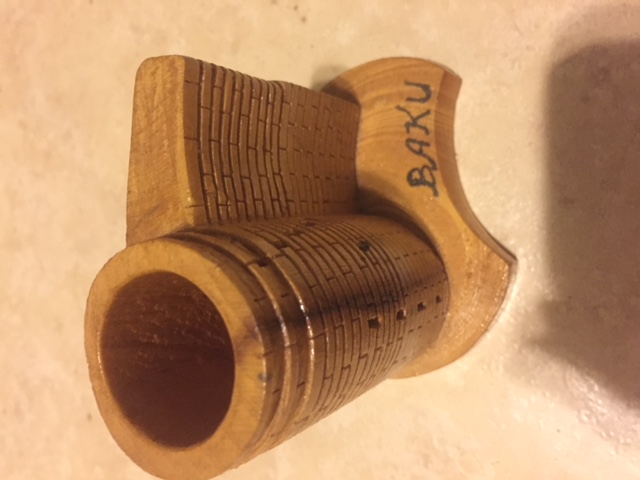 Category 5
10
D. 42
Category 5
10
Billy’s dog Fido walks eight yards in three hours.  How far does Fido walk in yards in six hours?
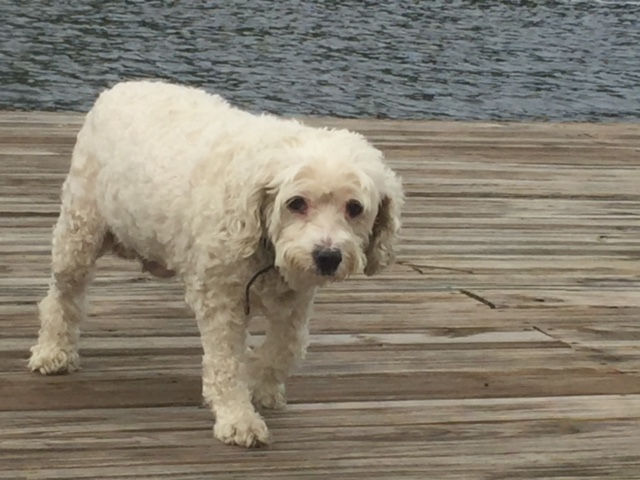 A. 36
B. 4
C. 24
D. 16
Category 5
20
D. 16
Category 5
20
A machine produces eighteen plastic snowmen every six seconds.  Approximately, how many plastic snowmen will be made in 54 minutes?
A. 108
B. 324
C. 72
D. 40
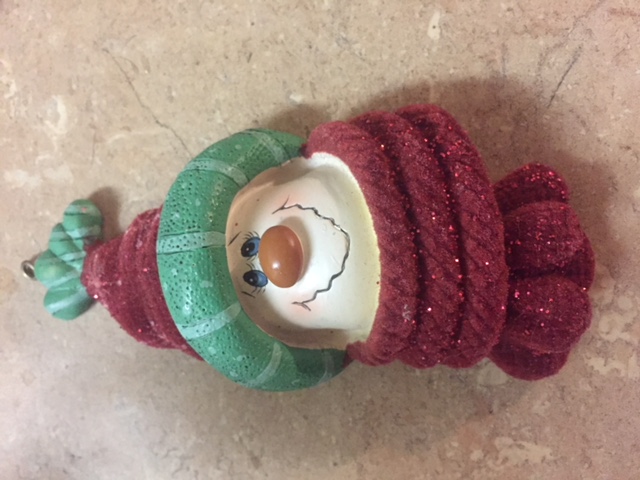 Category 5
30
C. 72
Category 5
30
A store sells a bag of twelve pencils for $1.32.  What is the unit cost of a single pencil in the bag?
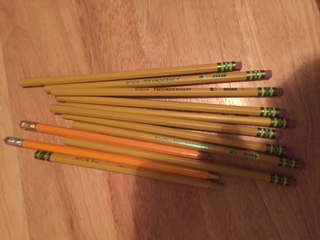 A. $0.32
B. $1.32
C. $0.22
D. $0.11
Category 5
40
Category 5
40
Tony collects matchbooks since he works in a museum with a lot of candles.  He keeps his favorite 16 matchbooks in a bag in his room.  This is 25% of his collection.  How many total matchbooks are in his collection?
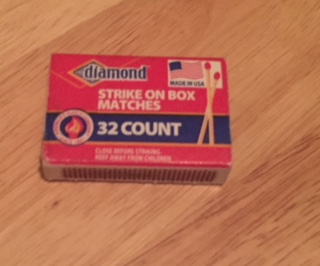 A. 64
B. 8
C. 100
D. 4
Category 5
50
Category 5
50